《双牌县人民政府关于进一步规范划拨土地使用权出让和转让管理工作的实施意见》政策解读
双牌县人民政府
2024年9月
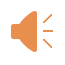 《双牌县人民政府关于进一步规范划拨土地使用权出让和转让管理工作的实施意见》于2024年8月30日经县人民政府同意颁布实施，为抓好方案贯彻执行，方便社会各界了解方案内容，积极参与、配合、支持创建工作，现做如下解读：
一、文件起草目的
本文件的目的在于进一步加强国有划拨土地使用权管理，规范国有划拨土地使用权出让和转让行为，有效化解历史遗留问题，鼓励单位和个人有偿使用国有土地，有效增加政府财政收入。
二、文件起草依据
根据《中华人民共和国土地管理法》《中华人民共和国城市房地产管理法》《中华人民共和国城镇国有土地使用权出让和转让暂行条例》等法律法规和《湖南省人民政府办公厅关于印发<湖南省国有土地使用权出让收支管理案发>的通知》（湘政办发[2015]1号）等政策文件，按照尊重历史、分类管理、区别对待、依法处置的原则，借鉴祁阳、东安等周边县市的做法，县自然资源局起草了《双牌县人民政府关于进一步规范划拨土地使用权出让和转让管理工作的实施意见（征求意见稿）》。
三、起草过程及征求意见情况采纳说明
本文件由县自然资源局土地开发利用股具体负责起草，2024年5月28日，县自然资源局召开党组扩大会议，专题研究了《双牌县人民政府关于进一步规范划拨土地使用权出让和转让管理工作的实施意见（讨论稿）》，并提出了修改意见。修改后的《征求意见稿》征求了各乡镇人民政府、阳明山管理局、县财政局、县税务局、县司法局、县审计局等相关单位和部门意见。除县税务局建议增加出让金缴纳流程外，其他单位均未提出修改意见。因出让金缴纳流程属于缴费系统操作的问题，因此没有在《送审稿》中体现。经县司法局合法性审查最终形成《双牌县人民政府关于进一步规范划拨土地使用权出让和转让管理工作的实施意见（送审稿）》。
四、主要内容
该文件主要包括申请办理划拨土地转为出让土地手续的条件、审批流程、土地出让金缴纳标准、其他规定和实施时间五个方面。
谢谢